OSL samples from the central chamber
3
6
5
Пробы OSL из центральной камеры
1
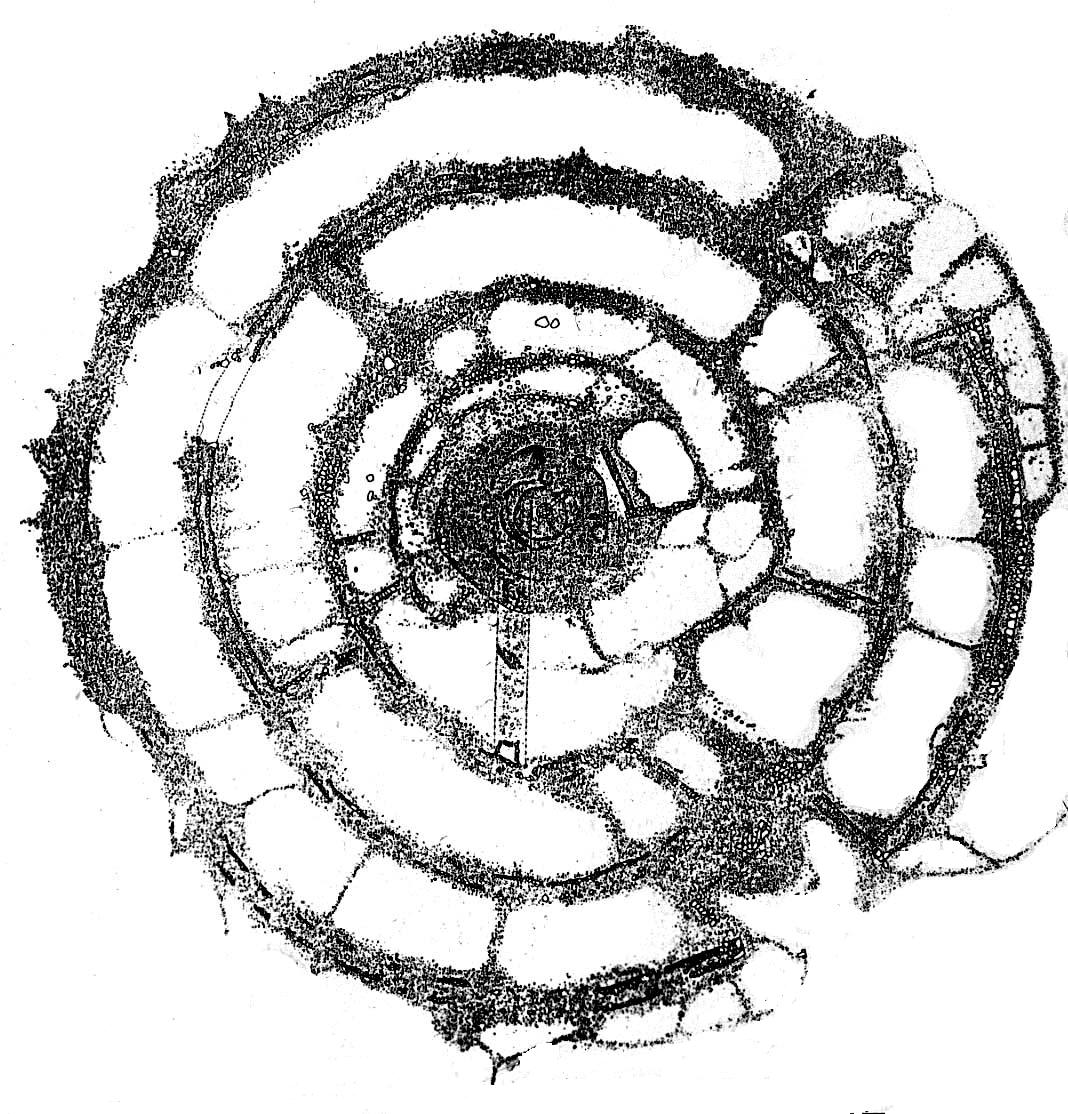 4
3
2
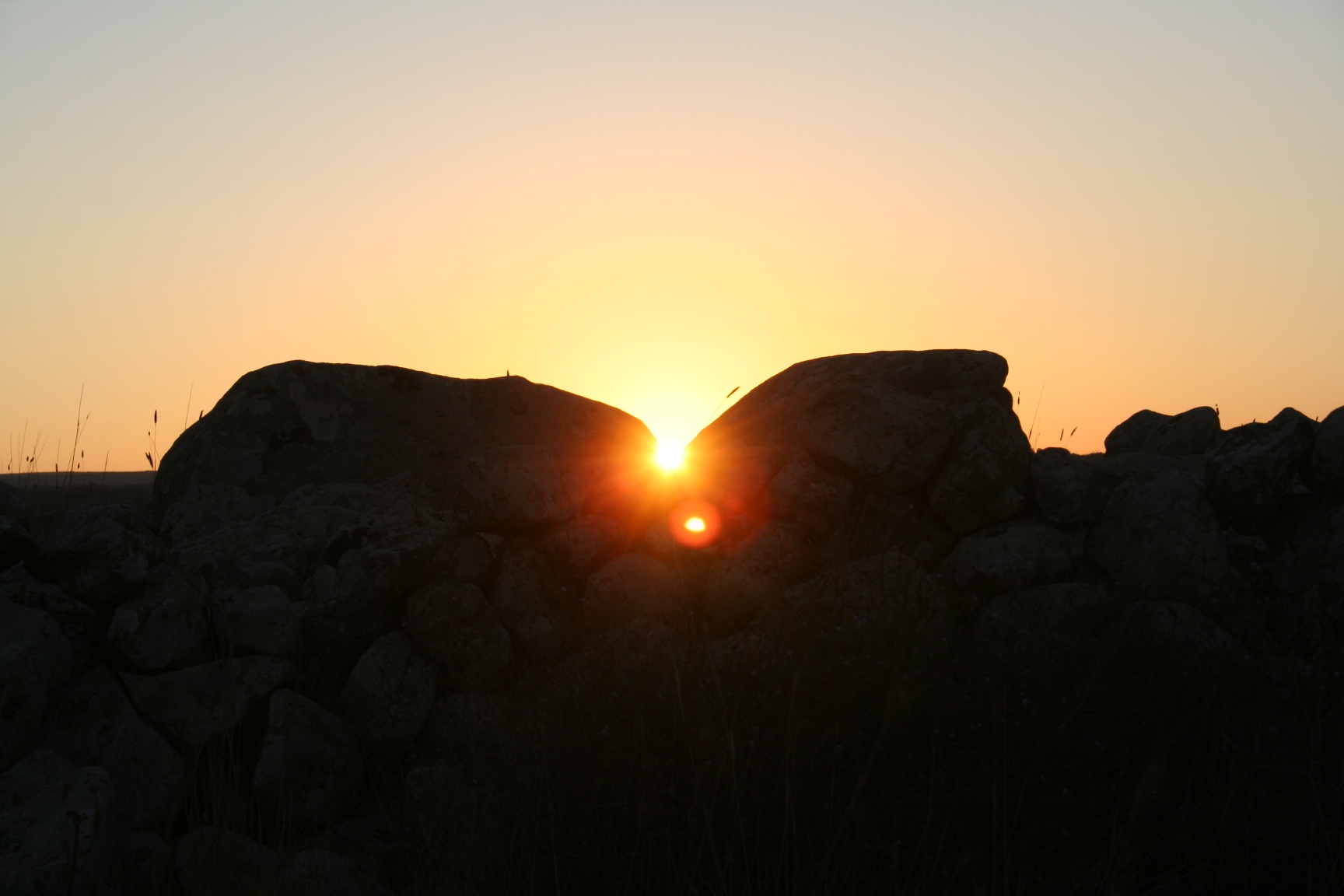 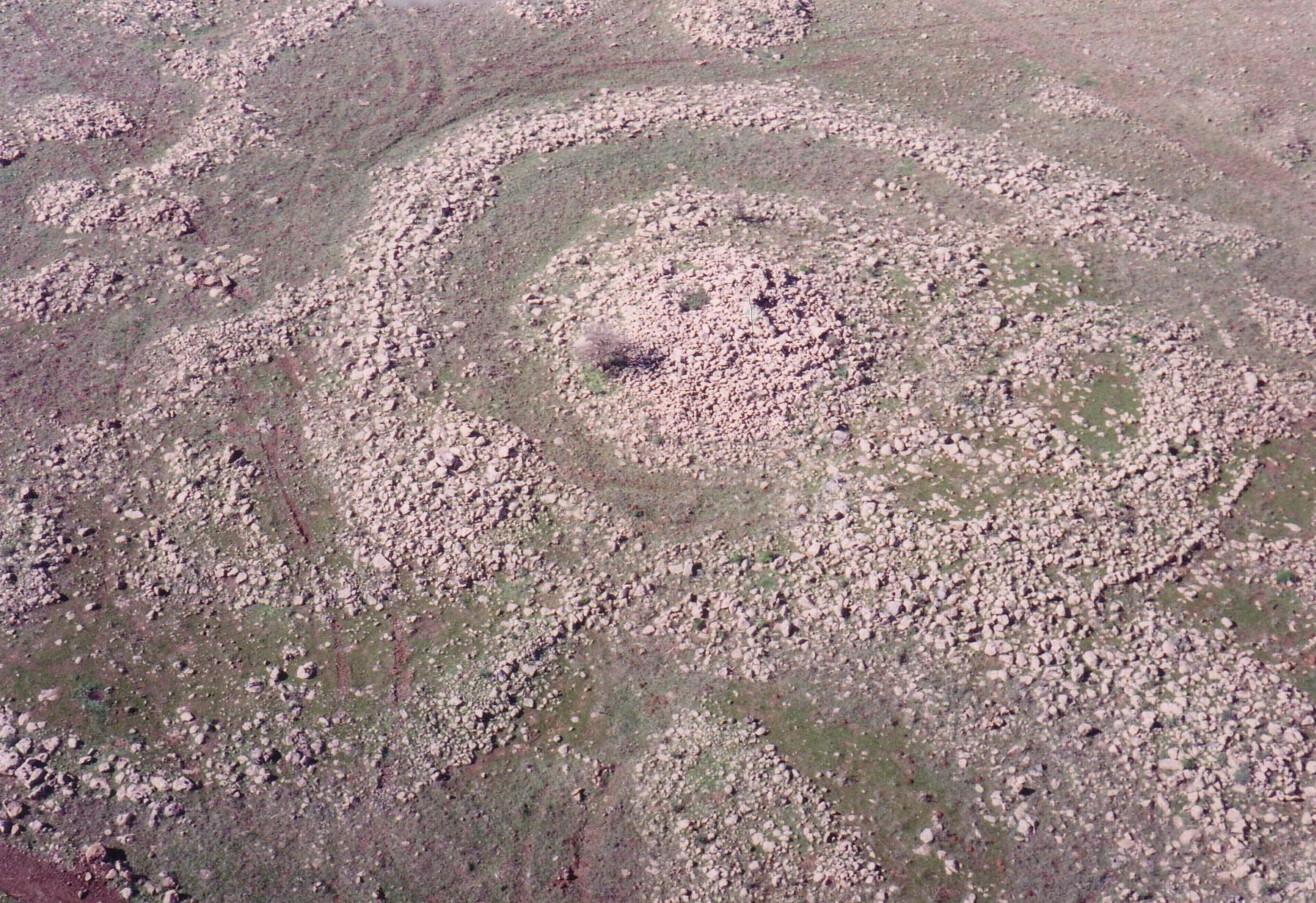 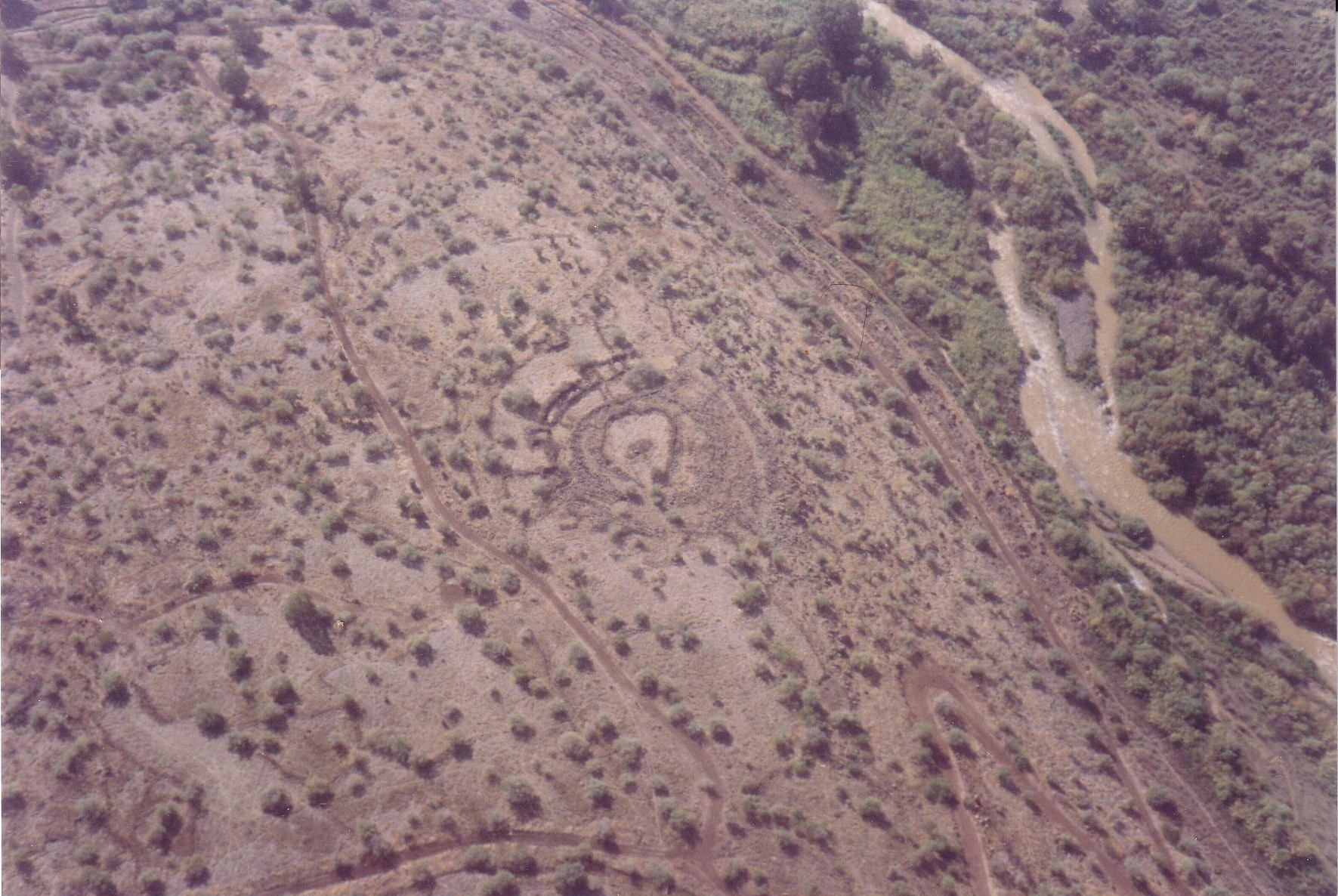 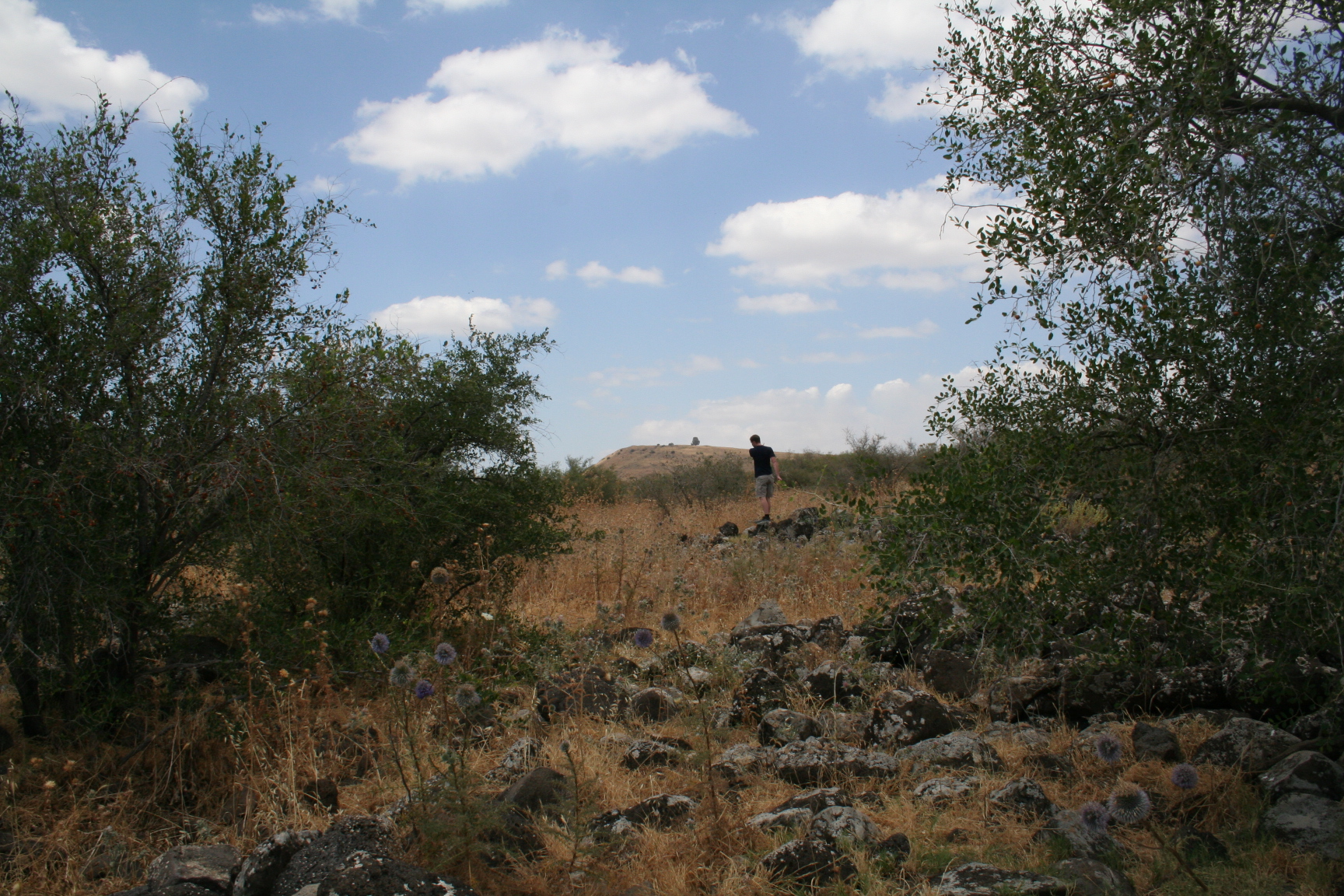 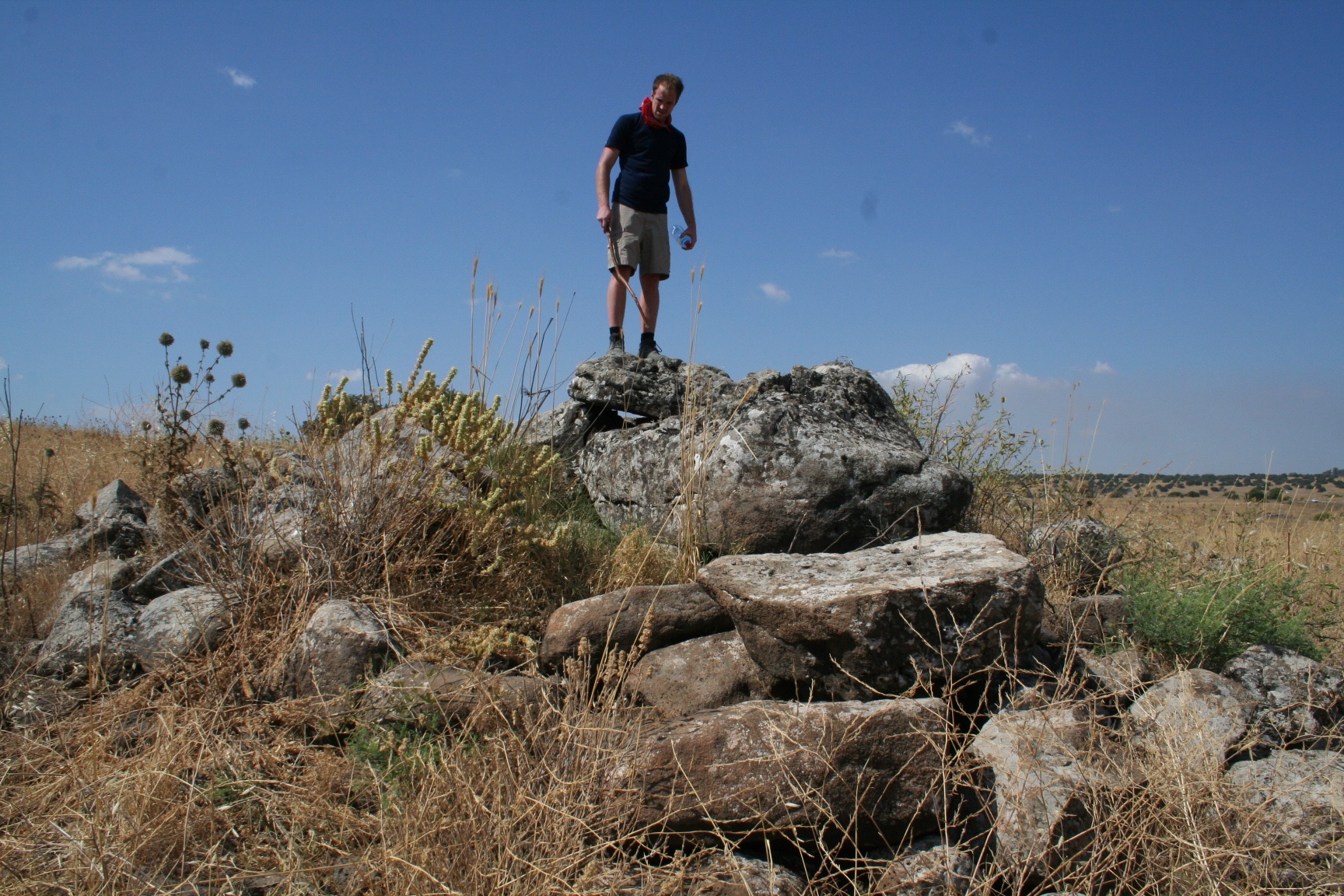 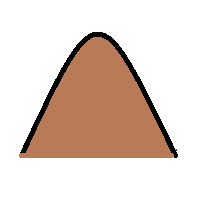 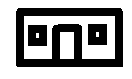 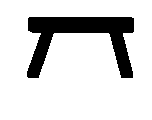 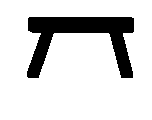 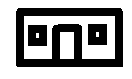 Жилые дома
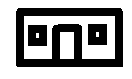 Тель Фарес
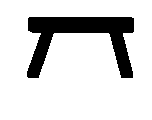 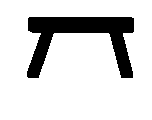 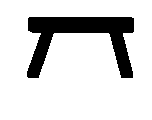 Ручей Далиёт
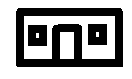 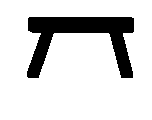 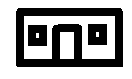 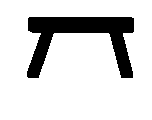 Погребения
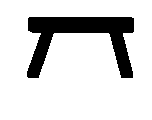 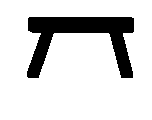 Запретная зона
Тель ес-Саки
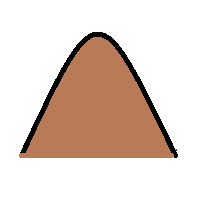 Elements of the landscape
The complex of Rujm el Hiri

Megalithic burial structures 

Chalcolithic settlements

Prominent spots, Tel Fares and Tel es-Saki

Celestial features